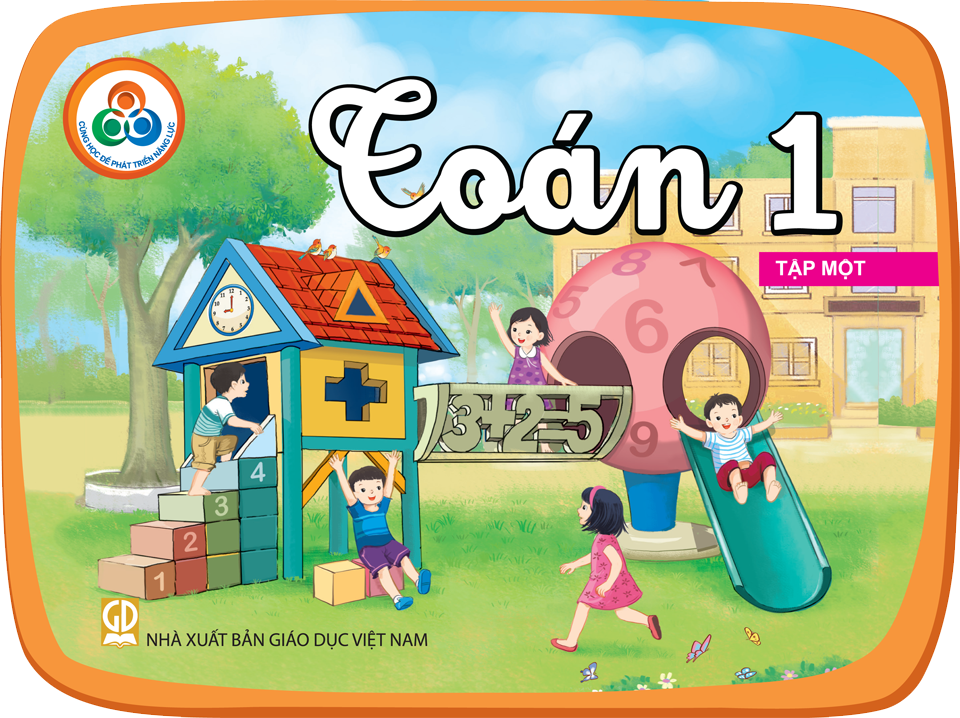 6
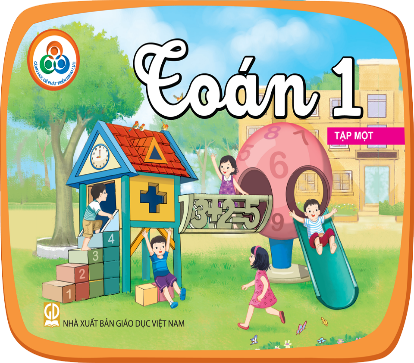 Cộng trong phạm vi 6
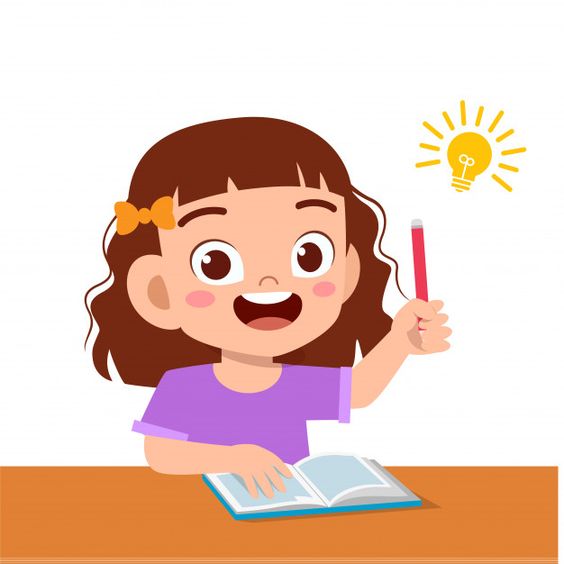 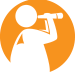 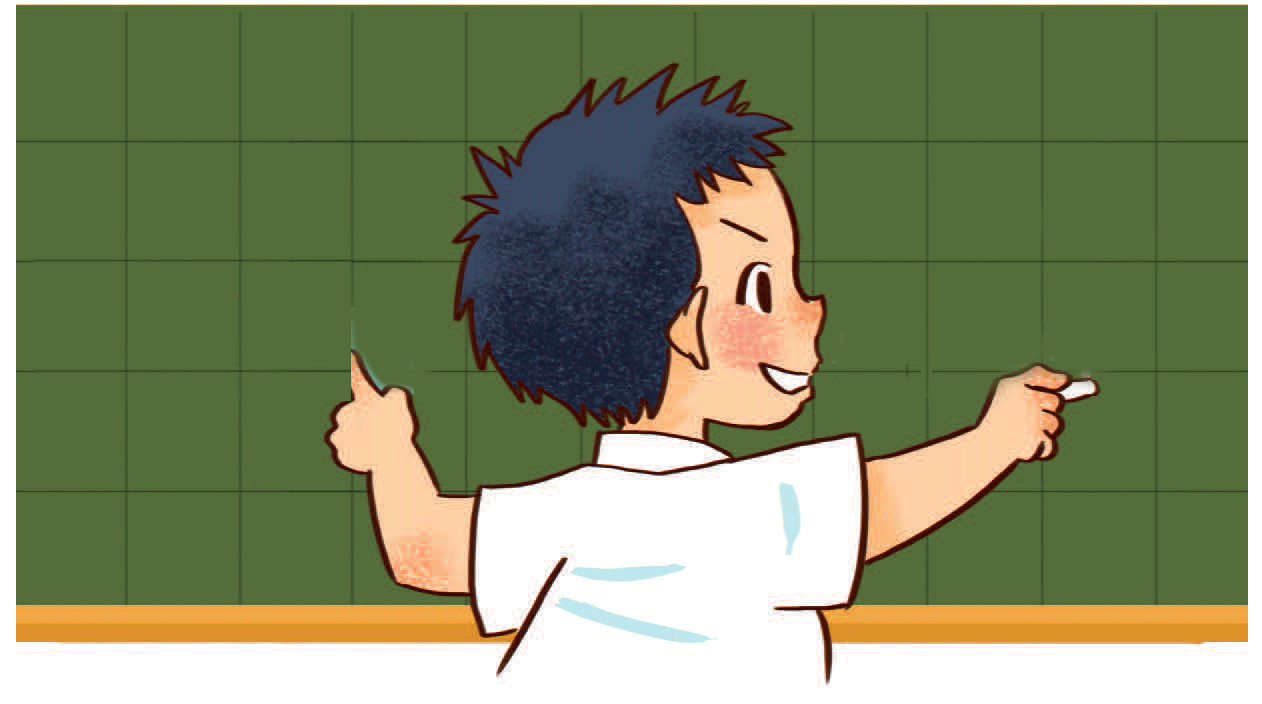 2
+
2
=
4
4
3
+
=
1 + 3 = 4
2 + 2 = 4
1
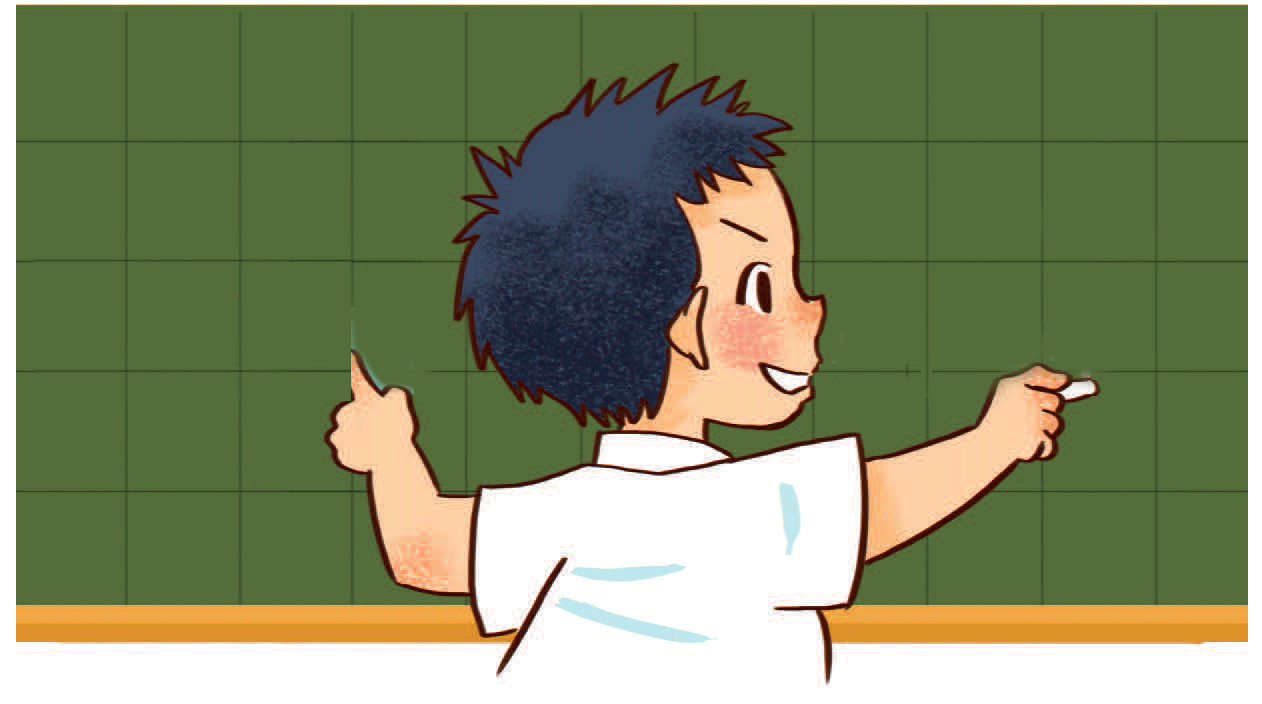 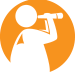 2
+
2
=
4
3
1
+
=
4
2
2
+
=
4
1
3
+
=
4
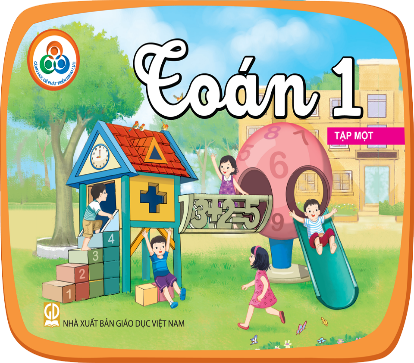 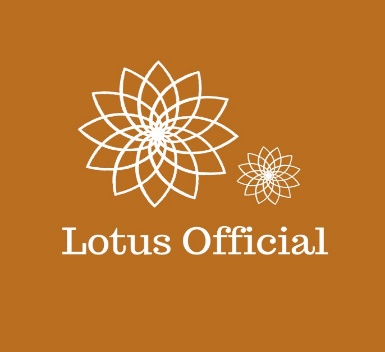 LUYỆN TẬP
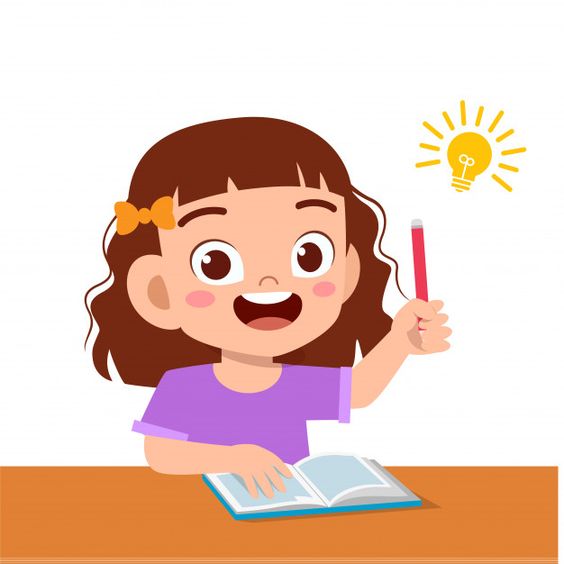 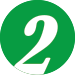 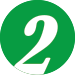 Đọc kết quả phép tính theo mỗi hàng, mỗi cột.
2
3
4
5
6
1 + 1 =
1 + 2 =
1 + 3 =
1 + 4 =
1 + 5 =
3
2 + 1 =
4
5
6
2 + 2 =
2 + 3 =
2 + 4 =
4
3 + 1 =
5
6
3 + 2 =
3 + 3 =
Bốn cộng một,
5
4 + 1 =
6
4 + 2 =
Ba cộng hai,…
6
5 + 1 =
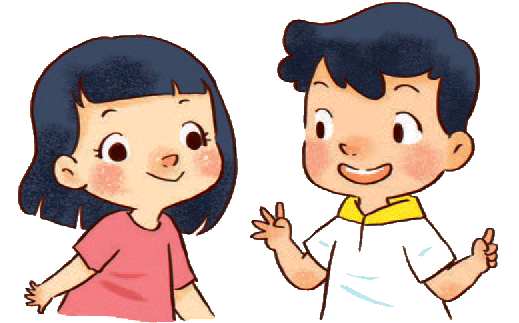 Các phép tính nào có kết quả bằng 5 nhỉ?
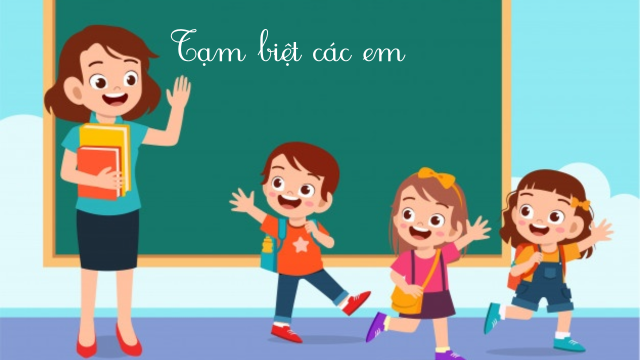 ĐĂNG KÍ - SUBSCRIBE